エコ・ストレスチェック直定規15cm
【提案書】
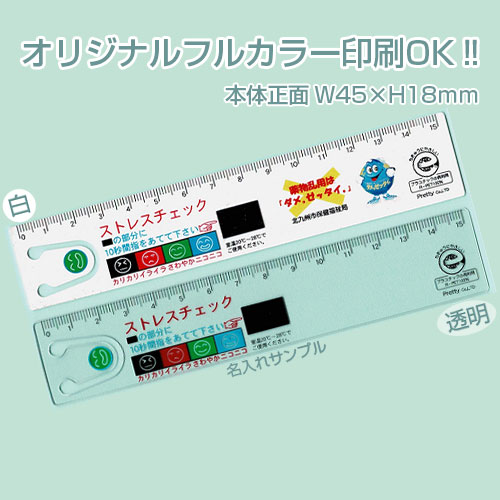 10秒間指を当てるとストレス度チェックができるため、仕事や勉強の合間の息抜きにもなる15センチタイプの直定規です。フルカラーでのオリジナル名入れが可能で販促用にもおすすめ。
特徴
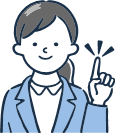 納期
納期スペース
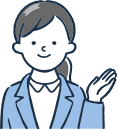 仕様
素材：再生PET100％
サイズ：W156×H30×D1mm
重量：7g
備考：エコマーク認定商品・グリーン購入法適合
お見積りスペース
お見積